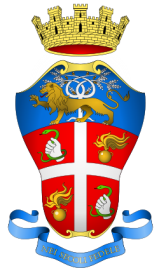 Comando Provinciale Carabinieri di Parma
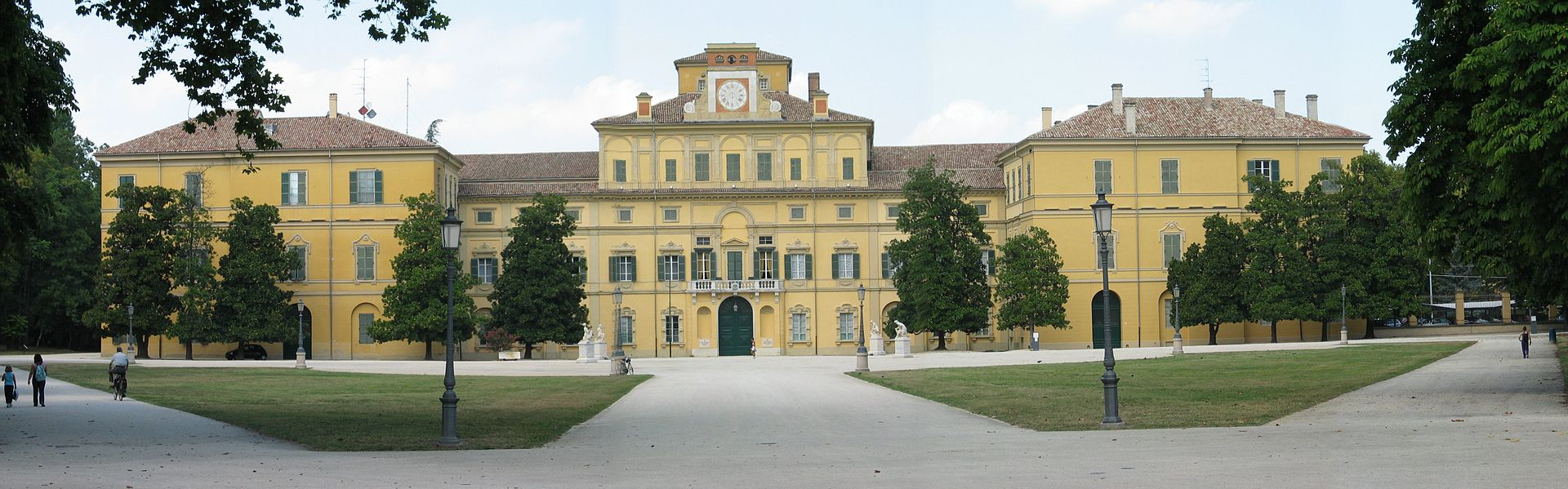 Operazione Centauro
Parma 15 dicembre 2015
LEGIONE CARABINIERI “EMILIA ROMAGNA”Comando Provinciale di Parma
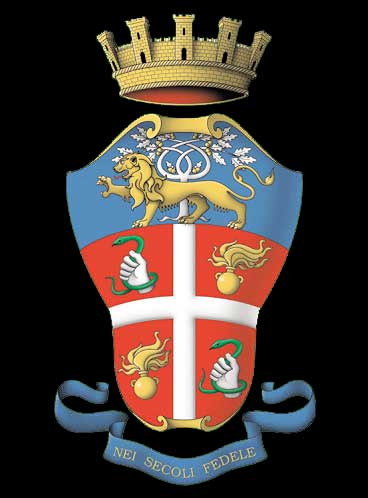 OPERAZIONE CENTAURO
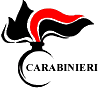 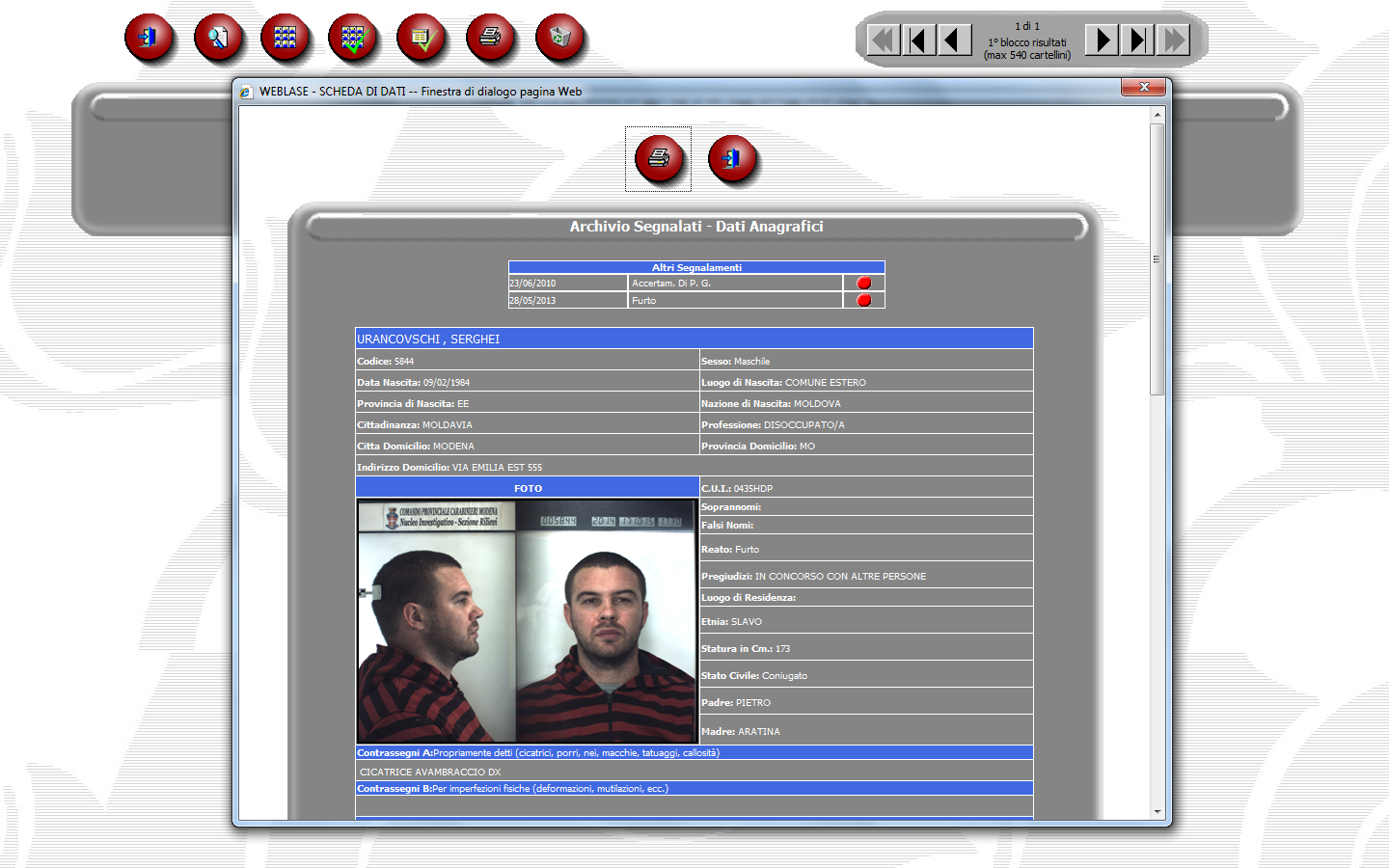 Ulteriori  5 elementi dell’associazione sono ancora ricercati
URANCOVSCHI SERGHEI
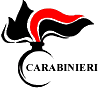 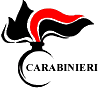 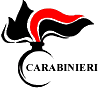 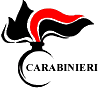 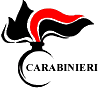 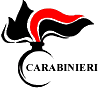 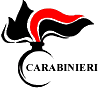 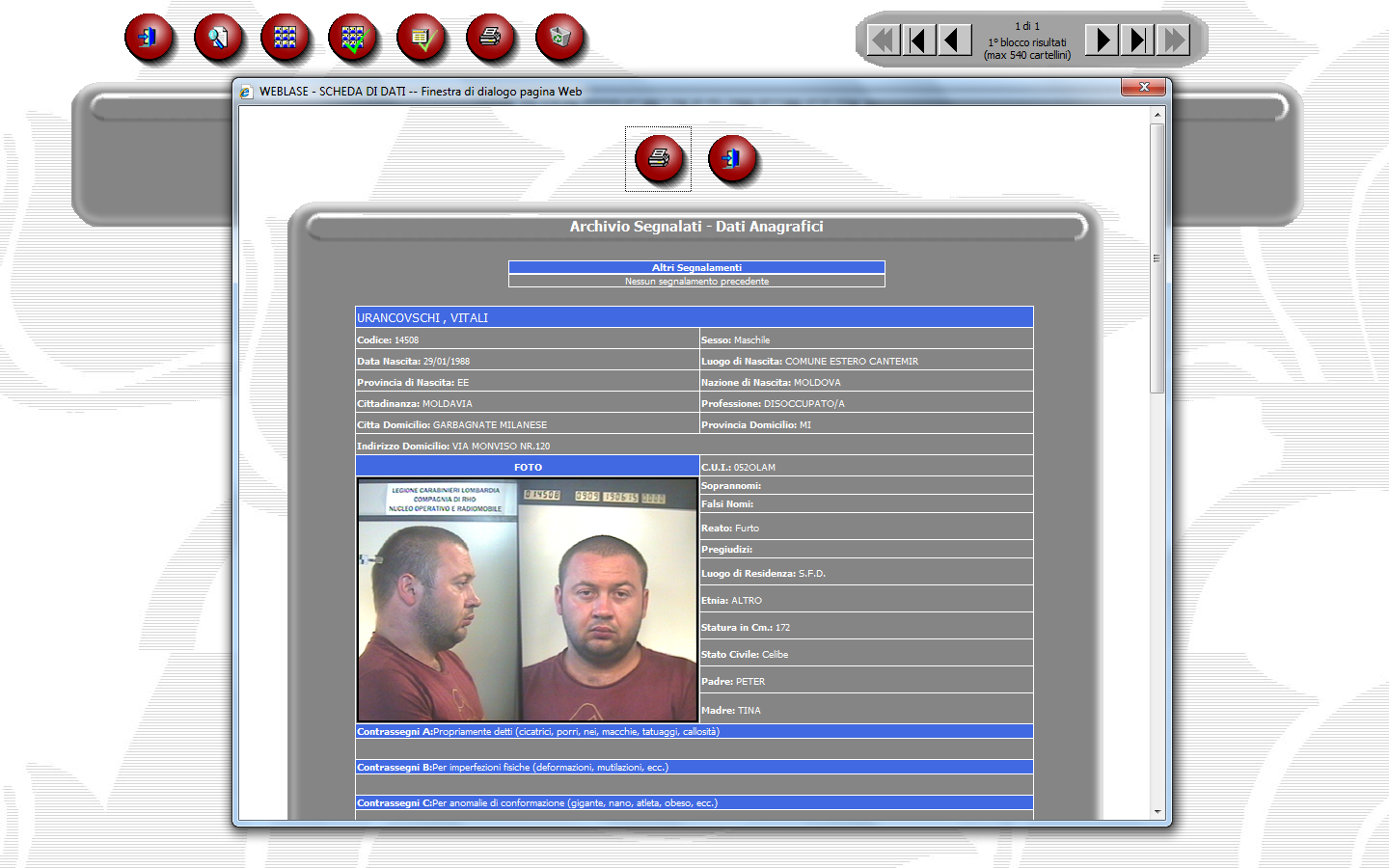 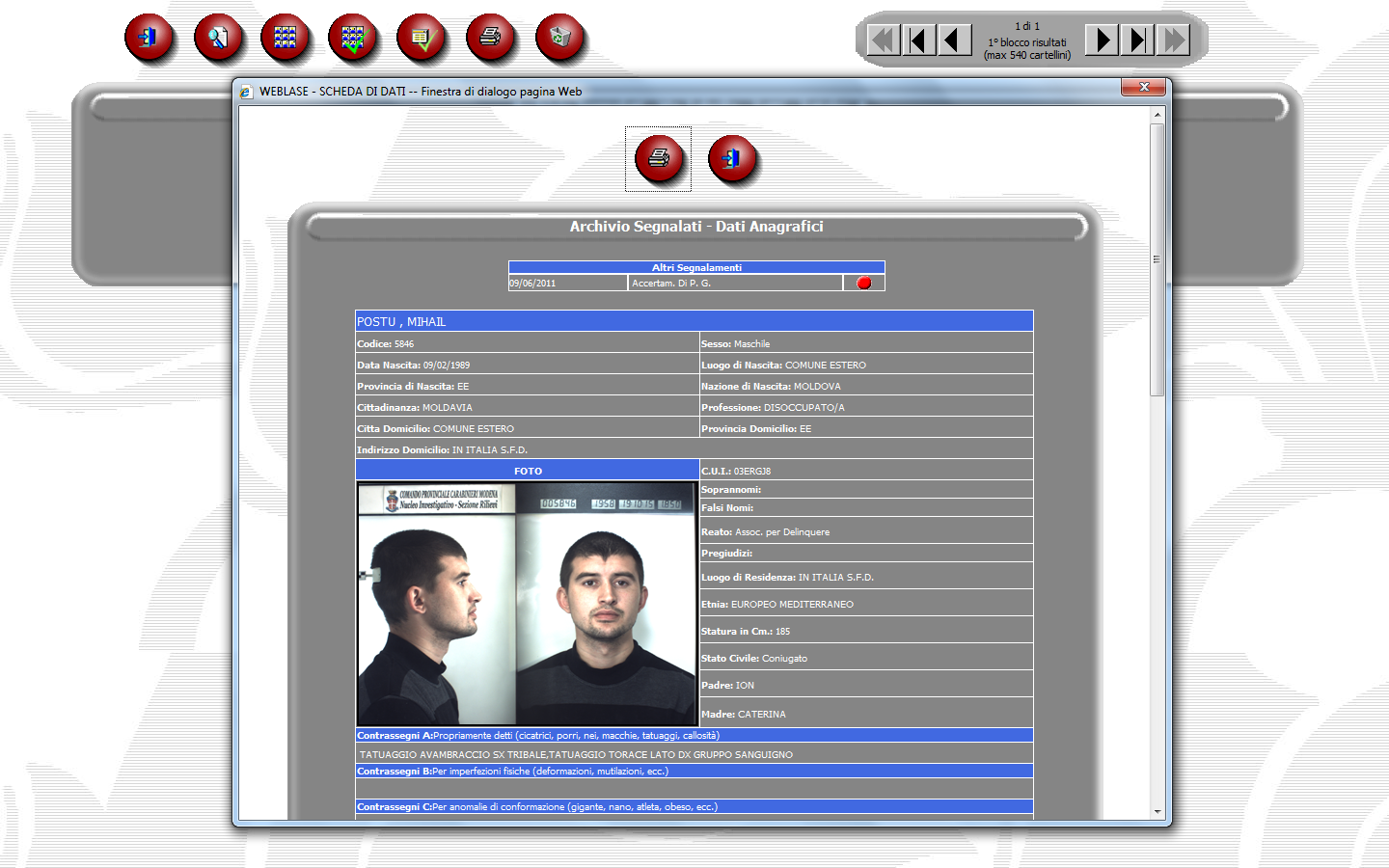 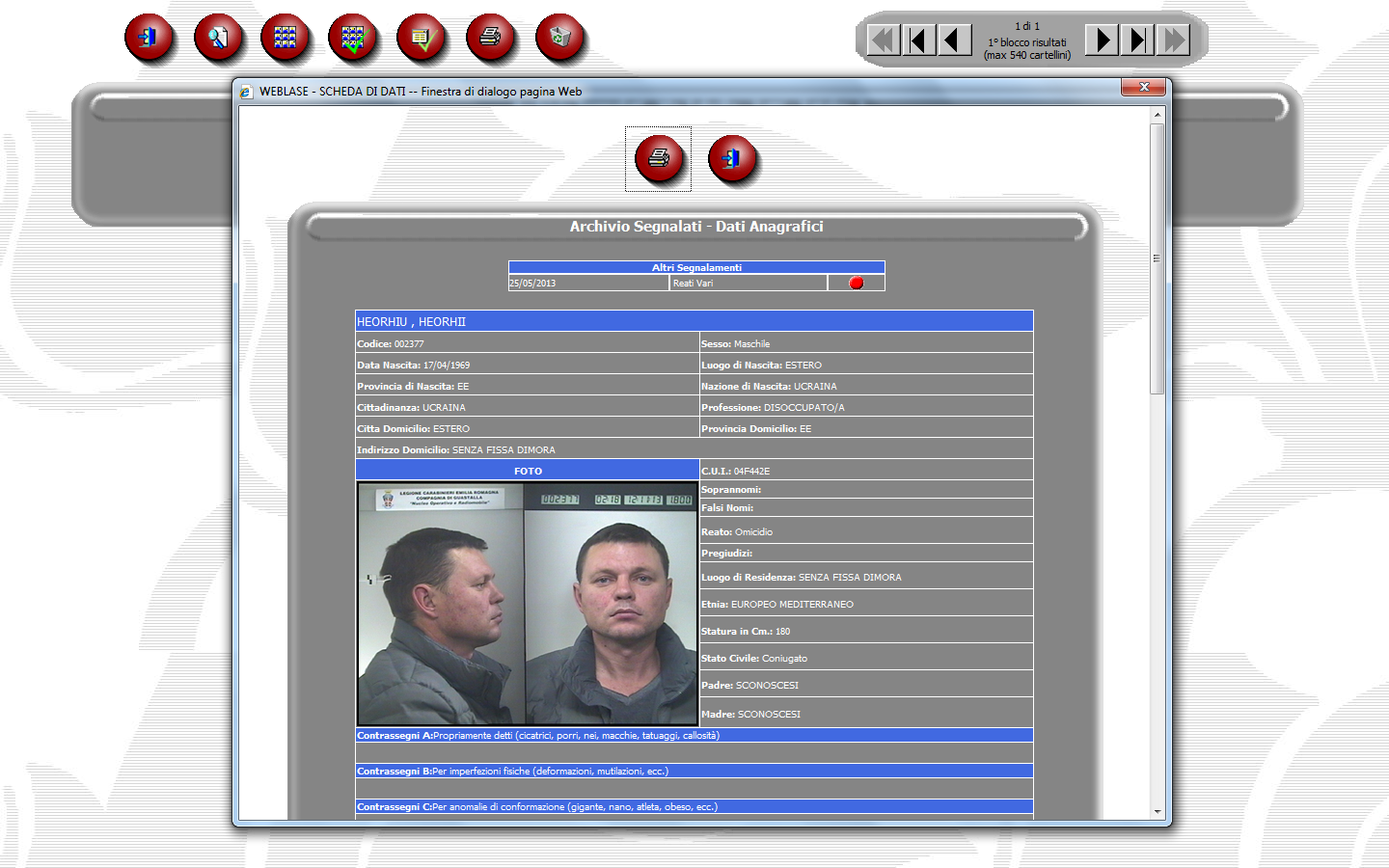 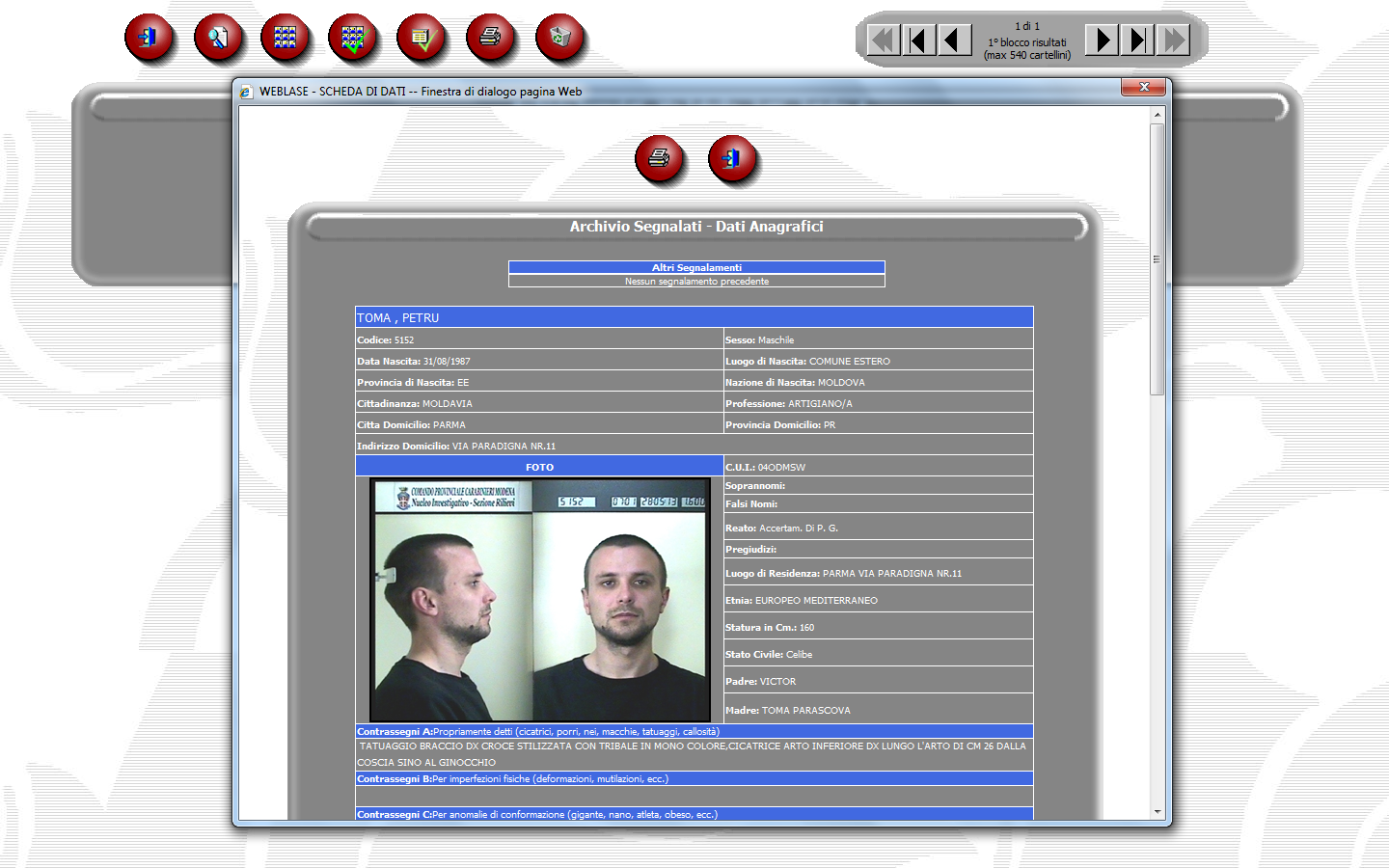 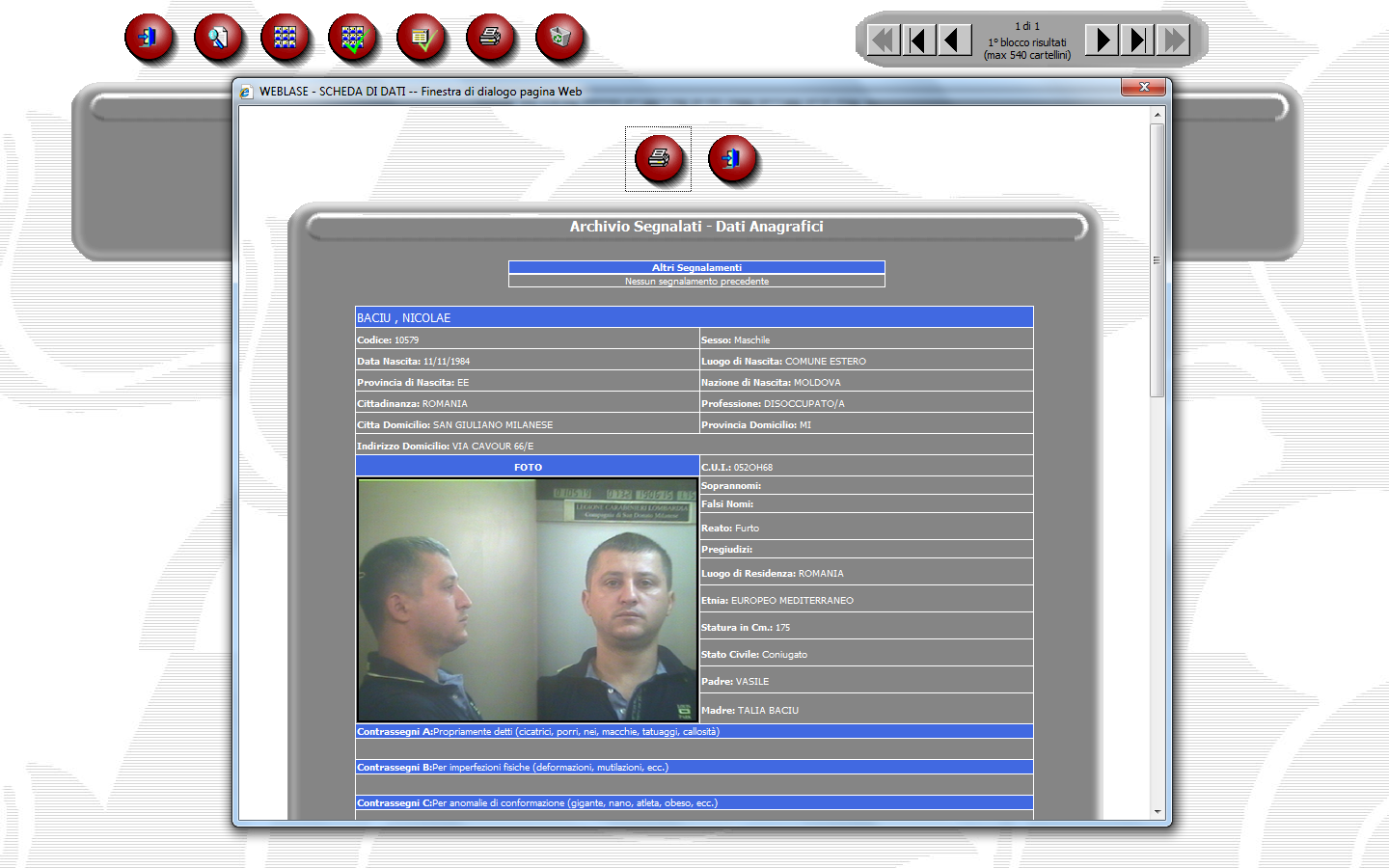 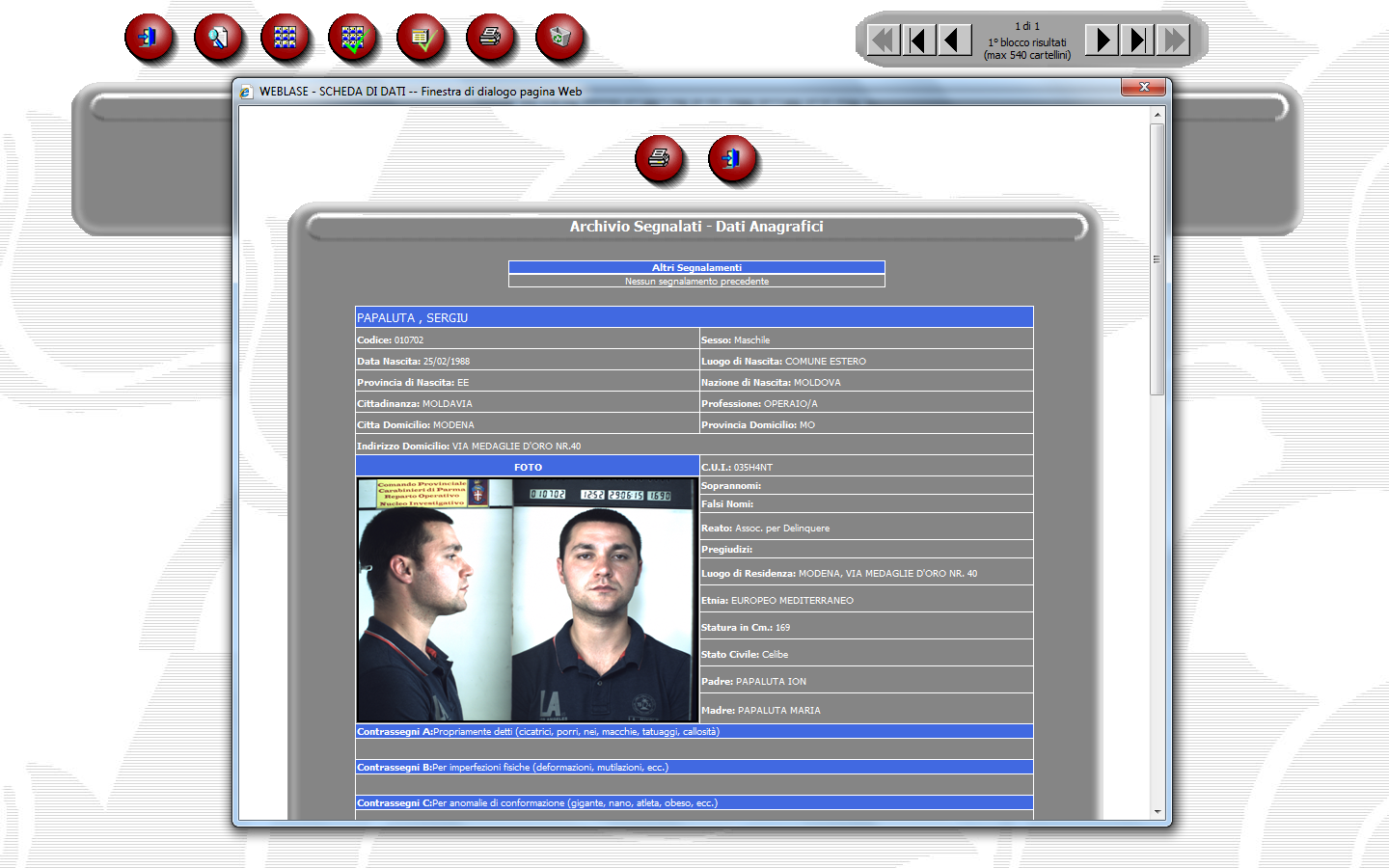 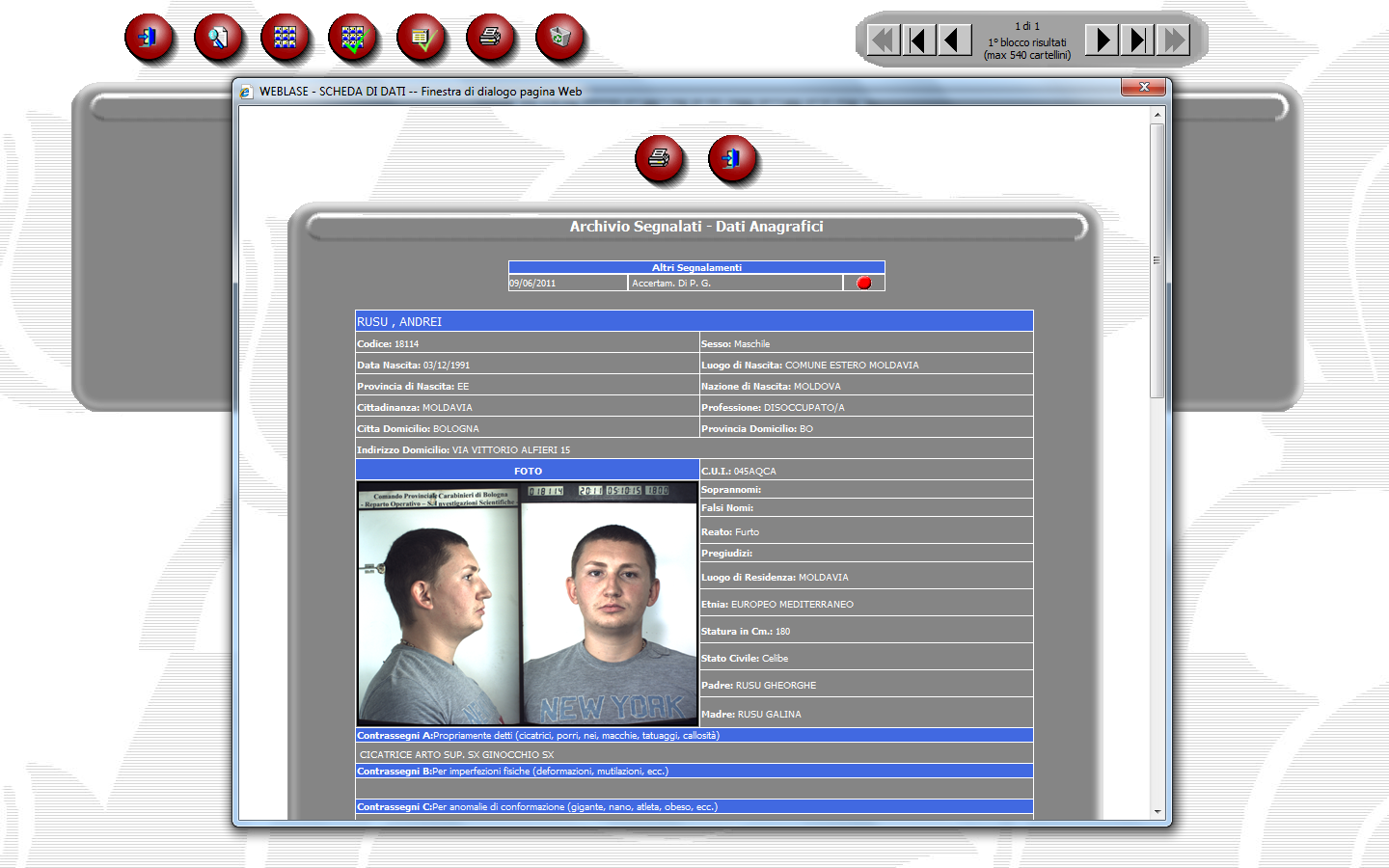 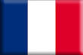 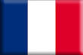 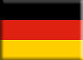 URANCOVSCHI VITALI
POSTU MIHAIL
MOSKALU  MARIIAN
TOMA PETRU
RUSU ANDREI
BACIU NICOLAE
PAPALUTA SERGIU
12  DENUNCIATI PER FURTO IN CONCORSO E 5 PER ASSISTENZA AGLI ASSOCIATI
LEGIONE CARABINIERI “EMILIA ROMAGNA”Comando Provinciale di Parma
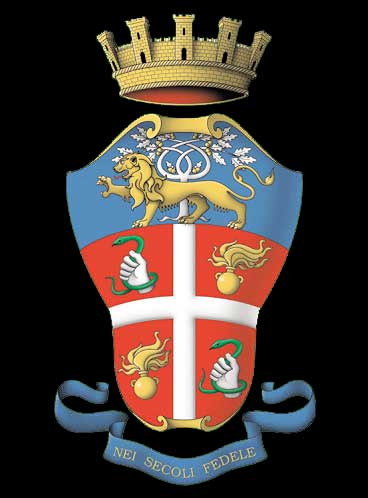 OPERAZIONE CENTAURO
Nel corso delle indagini è stata accertata, da parte dell’associazione e degli altri indagati a loro collegati, la
commissione di 22 furti in danno di rivenditori di moto e bici di alta fascia.
La merce asportata (1.382.000 €) è stata quasi sempre recuperata e restituita ai proprietari (per un valore di 1.182.000 €). 
I mezzi venivano trasportati in luoghi ritenuti sicuri ove erano smontati ed imballati per essere poi trasportati con meno rischi oltre confine.
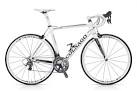 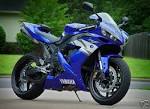 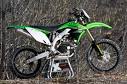 LEGIONE CARABINIERI “EMILIA ROMAGNA”Comando Provinciale di Parma
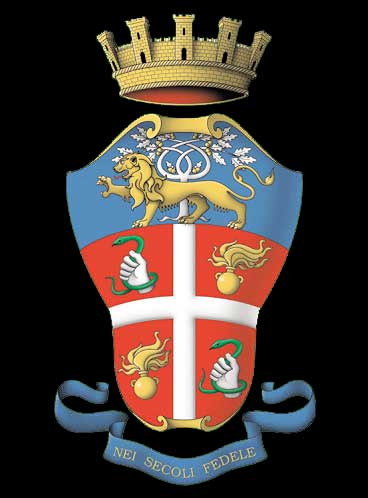 OPERAZIONE CENTAURO
Furti eseguiti dall’associazione o da soggetti collegati:
Ottobre 2012, 34 bici da corsa (80.000 €) in Forlì;
Dicembre, 33 bici da corsa (74.000 €) in Cesena (tutte recuperate da CC Cesena);
Gennaio 2013, 4 moto Kawasaki (45.000 €) in Collecchio;
Gennaio, 2 moto Harley e Yamaha (44.500 €) in Reggio Emilia;
Gennaio, 3 moto Bmw (60.000 €) in Pesaro;
Gennaio, 2 moto Ducati (38.000 €) in Parma;
Febbraio, 4 moto Bmw (78.000 €) in Forlì (tutte recuperate a MO e RE da CC luogo);
Marzo, 177 televisori (300.000 €) in Reggio Emilia (recuperati a BO e MO da CC luogo);
Marzo, 18 bici da corsa  (46.000 €) in Fano;
Marzo, 4 moto da cross (11.000 €) in Reggio Emilia (recuperate parti a MI da CC luogo);
Marzo, 10 moto da cross (45.000 €) in Montecchio Emilia (tutte recuperate a MI);
Aprile, 3 moto Yamaha (70.000 €) in Parma (tutte recuperate a PR da CC. luogo);
Aprile, 2 moto Ducati (65.000 €) in Reggio Emilia (tutte recuperate da CC luogo);
Aprile, 29 bici da corsa (83.000 €) in Albignasego (tutto recuperato a VR su camion);
Aprile, 5 moto Kawasaki (68.000 €) in Bologna (tutte recuperate da P.S.);
Maggio, 12 bici da corsa (43.000 €) in Fano (tutte recuperate da CC Fano);
Maggio, 7 moto da cross (39.000 €) in Reggio Emilia (tutte recuperato da CC Parma).
LEGIONE CARABINIERI “EMILIA ROMAGNA”Comando Provinciale di Parma
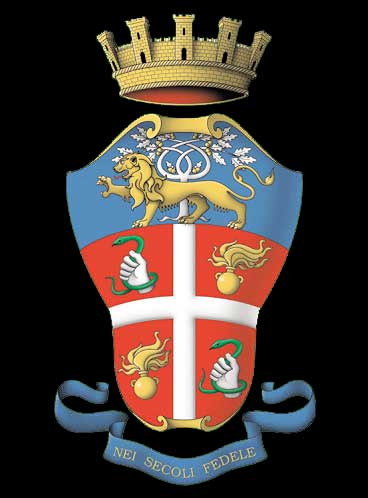 OPERAZIONE CENTAURO
Le indagini hanno inoltre consentito di:
Denunciare ulteriori 17 persone per furto in concorso ed assistenza agli associati.

Recuperare 1 auto e 14 furgoni oggetto di furto, generalmente utilizzati per nascondere e trasportare la merce rubata.

Individuare a Milano il polo logistico ove venivano smontate ed imballate le moto e bici rubate per il successivo trasporto in Ucraina.

Bloccare una banda altamente specializzata (impiegato circa 1 minuto e 20 secondi per il furto di 3 R1)
LEGIONE CARABINIERI “EMILIA ROMAGNA”Comando Provinciale di Parma
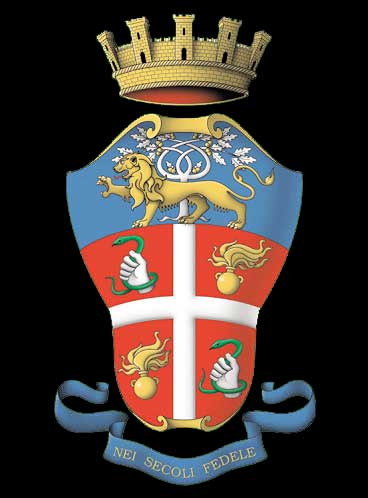 OPERAZIONE CENTAURO
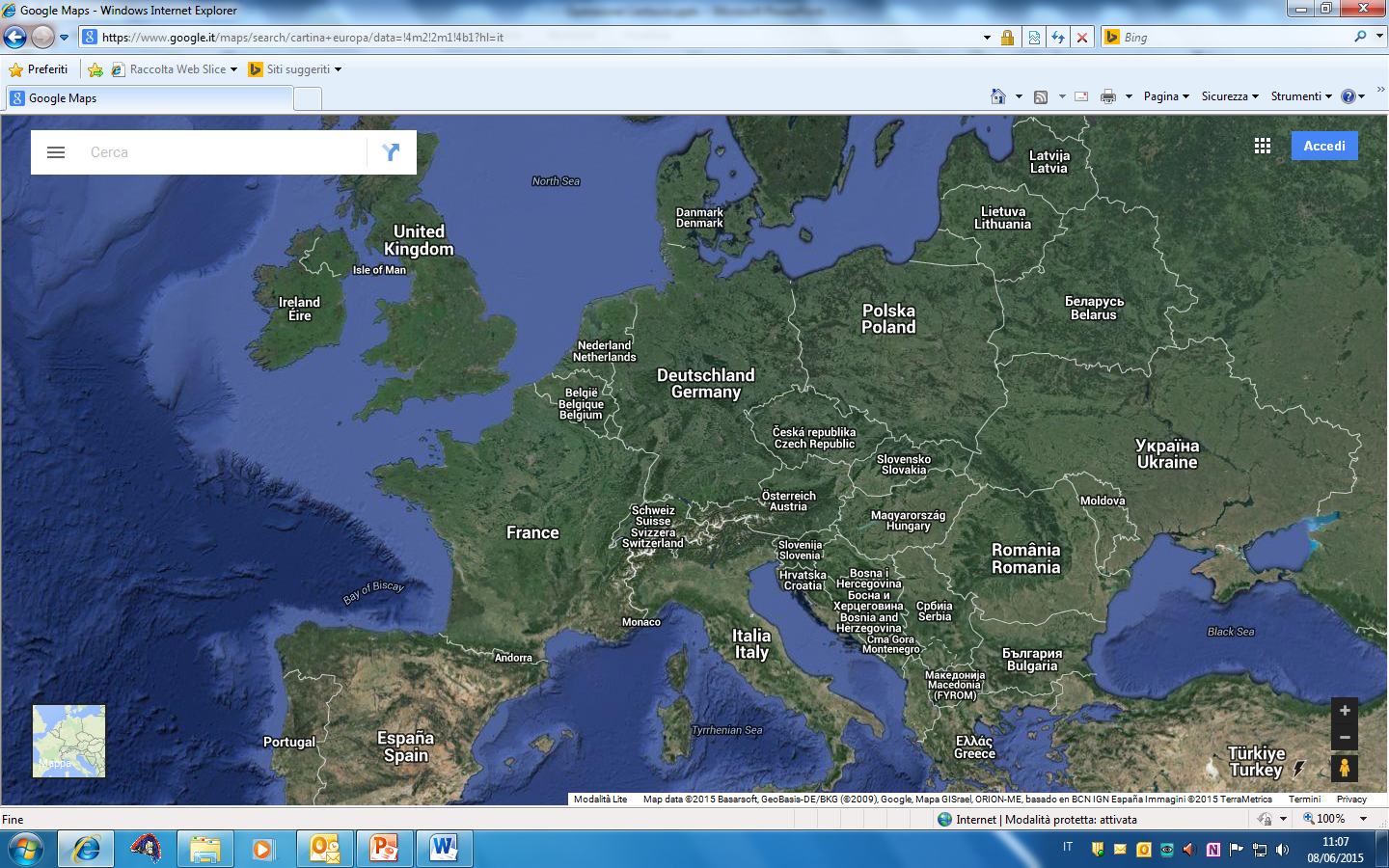